Hier ist Platz für Ihr Logo
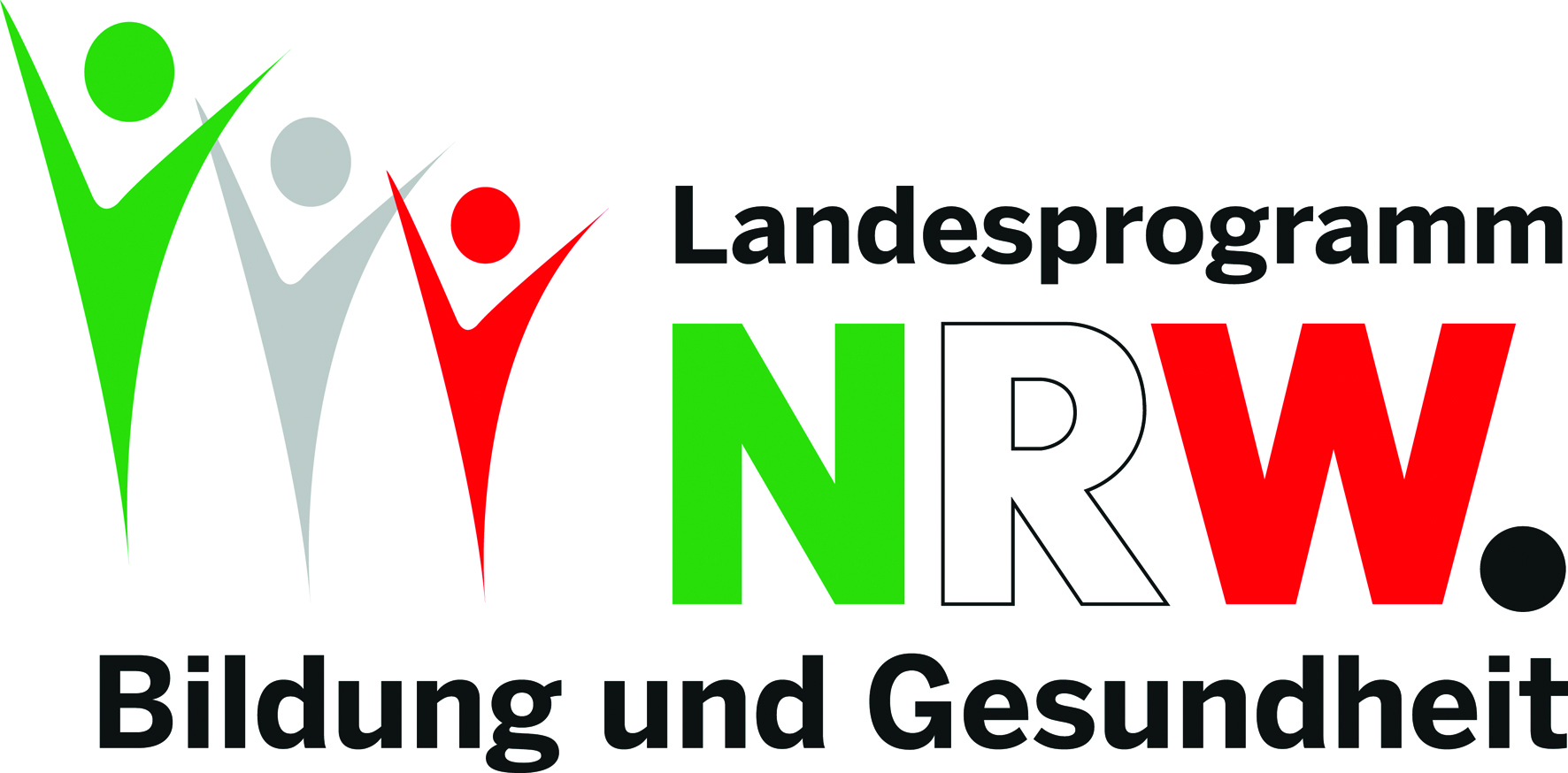 Projekttitel (Arial fett; Schriftgrad 90)
optional: Untertitel (Arial; Schriftgrad 90)
Text-Text-TextText-Text-TextText-Text-TextText-Text-TextText-Text-TextText-Text-TextText-Text-TextText-Text-TextText-Text-Text-
Hier könnten z.B. Fakten stehen zu: Hintergrund (Arial fett; Schriftgrad 40)

Beschreibung und Bedeutung, Abgrenzung des Themas , etc. (Arial; Schriftgrad 35)
Hier könnten z.B. Fakten stehen zu: Projektträger und Kooperationspartner (Arial fett; Schriftgrad 40)

Wer ist Projektträger?
Haben Sie Kooperationspartner? (Arial; Schriftgrad 35)
Hier könnten z.B. Fakten stehen: Abbildung/Graphik/Tabelle (falls vorhanden)

Hier können Sie falls vorhanden eine Abbildung, Graphik oder Tabelle einfügen (mindestens 300dpi Auflösung; Format: jpg/tif/eps); Beschriftung: Arial fett; Schriftgrad 20
Hier könnten z.B. Fakten stehen zu: 
Zielstellung und Zielgruppe (Arial fett; Schriftgrad 40)

Beschreibung der zentralen Zielstellung und der Zielgruppe(n) des Projektes (Arial; Schriftgrad 35)
Hier könnten z.B. Fakten stehen zu: 
Inhalt und Methode/Vorgehensweise (Arial fett; Schriftgrad 40)

Beschreibung des Projektes nach Inhalt und Methode/Vorgehensweise zur Erreichung der Zielstellung; Herausstellen der Besonderheiten des Projekts (Arial; Schriftgrad 35)
Hier könnten z.B. Fakten stehen zu: 
Ergebnisse (Arial fett; Schriftgrad 40)

Ausführung der erreichten oder zu erwartenden Ergebnisse und Produkte Ihres Projektes und Bedeutung in Bezug auf die Zielstellung (Arial; Schriftgrad 35)
Hier könnten z.B. Fakten stehen zu: Schlussfolgerungen (Arial fett; Schriftgrad 40)

Ausführungen zur Bedeutung der Ergebnisse/ zu  möglichen Konsequenzen für die Praxis (sowie für die Forschung) 
 (Arial; Schriftgrad 35)
Hier könnten z.B. Fakten stehen zu: Abbildung/Graphik/Tabelle (falls vorhanden)

Hier können Sie falls vorhanden eine Abbildung, Graphik oder Tabelle einfügen (mindestens 300dpi Auflösung; Format: jpg/tif/eps); Beschriftung: Arial fett; Schriftgrad 20
Kontakt: [Institution] ● Ansprechpartner (Arial fett; Schriftgrad 35)
Tel. [xx xx/ xx xx xx xx] ● Fax. [xx xx/ xx xx xx xx] (Arial fett; Schriftgrad 35) 
E-Mail: [xxxxxxxxxxxxx@xxxxxxxxxxx.xx] ● Homepage: [www.xxxxxxxxxxxxxxxxxxxxx.xx] (Arial fett; Schriftgrad 35)